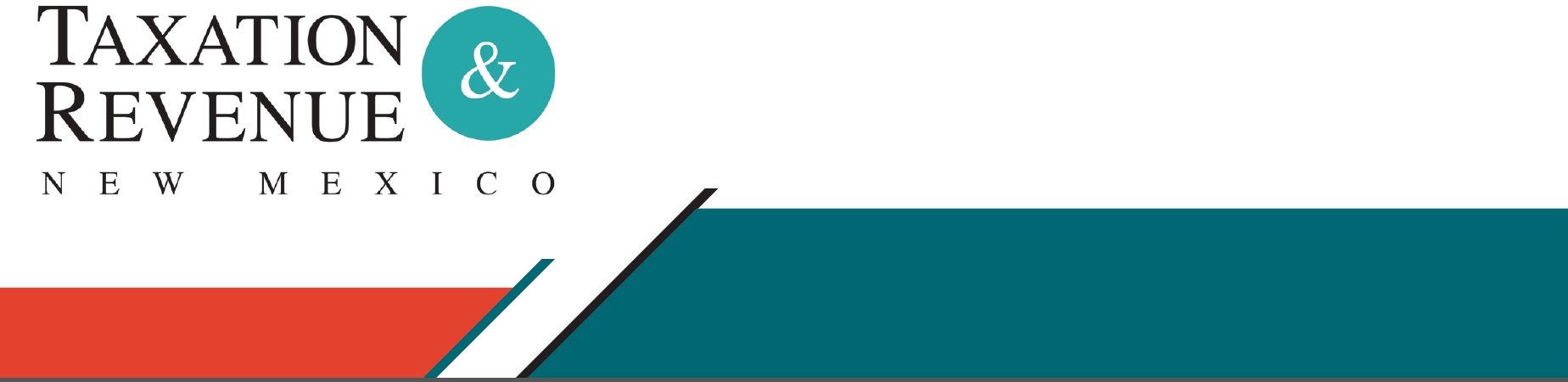 Gross Receipts Taxation for Health Care PractitionersPresentation to New Mexico Medical Society
Mark Chaiken, JD, LLM, Tax Policy Director, Taxation and Revenue Department
Basic Principles of New Mexico’s Gross Receipts Tax
New Mexico taxes the “gross receipts” of individuals and businesses “engaging in business” in New Mexico.
Gross receipts are defined as the money or value of other consideration received from, among other things, selling property in New Mexico and from performing services in New Mexico, or from performing services outside of New Mexico, the product of which is initially used in New Mexico.
“Engaging in business” in New Mexico means either having a physical presence in New Mexico, or having at least $100,000 of taxable gross receipts from sales of property or services in New Mexico in the prior calendar year.
There is a presumption that gross receipts are taxable, unless a specific exemption or deduction applies.
2
Gross Receipts Taxation and Health Care Practitioners
The presumption is that all gross receipts are taxable, unless a specific exemption or deduction applies.
There is one exemption that may apply for certain non-profits.
There are two specific deductions that may apply for some health care practitioners and associations of health care practitioners.
Other deductions and exemptions may be available and can be located in the general instructions for gross receipts taxes.
Deductions and exemptions may change in the future.
Changes are usually effective on January 1 or July 1 of each year.
Current return instructions can be located at http://realfile.tax.newmexico.gov/trd-41413ins.pdf
3
Non-Profit Exemption
Gross receipts of a an organization that has been granted exemption from federal income tax under Section 501(c)(3) of the Internal Revenue Code are exempt from the gross receipts tax.
Exempt gross receipts do not need to be reported to the Taxation and Revenue Department.
Note:  The exemption does not apply to the gross receipts of a hospital licensed by the New Mexico Department of Health.
4
Gross Receipts Tax Deductions for Health Care Practitioners
There are two specific deductions applicable to the gross receipts of health care practitioners and associations of health care practitioners.
Deduction of certain gross receipts under Section 7-9-77.1 NMSA 1978.
Deduction of certain gross receipts under Section 7-9-93 NMSA 1978.
The deductions apply to different sets of receipts.
Deductible gross receipts do need to be reported to Tax & Rev.
The deductions are explained in detail in Tax & Rev’s publication “FYI 202 – Gross Receipts Tax and Health Care Services”, which is available on our website. http://realfile.tax.newmexico.gov/FYI-202.pdf
Or on the Forms & Publications page go to Publications > FYIs > 200 Series - Business Tax Information
5
Gross Receipts Tax Deductions -- Definitions
“Health care practitioners” and “association of health care practitioners” are defined in each Section of the tax code.
Section 7-9-77.1(J)(1) and (4); Section 77-9-93(C)(1) and (4).
Refer to the statute or to FYI 202 to determine whether a particular person or association is considered to be a “health care practitioner” or an “association of health care practitioners”.
“Association of health care practitioners” does not include hospitals, hospices, HMOs, nursing homes, or entities that are solely outpatient or intermediate care facilities licensed pursuant to the Public Health Act.
6
Section 7-9-77.1 Deduction
Three sets of receipts are deductible from gross receipts pursuant to this section.
Section 7-9-77.1(A): receipts from performing health care services for Medicare patients, other than Medicare Part C, are deductible.
The person or association of persons receiving the receipts must qualify as “health care practitioners” as defined by this Section in order to take the deduction.
Section 7-9-77.1(C): receipts from performing health care services from a third-party administrator of the TRICARE program are deductible if they are provided by physicians or osteopathic physicians.
Section 7-9-77.1(D): receipts from payments by or on behalf of the Indian Health Service are deductible if they are provided by medical doctors or osteopathic physicians.
See FYI 202 for additional information, including reporting codes for these deductions.
7
Section 7-9-93 Deduction
Important Note:  This deduction may only be taken after all other available deductions have been taken.
Check for deductions under Section 7-9-77.1 and Section 7-9-48 (sale for resale deduction) first.
Deduction may only be taken by those who are defined as “health care practitioners” or “associations of health care practitioners”.
Deduction applies to receipts from payments by:
Managed care organizations or health care insurers;
For commercial contract services or Medicare Part C services;
So long as the services are within the scope of the practice of the practitioner providing the service.
All these terms are defined in the statute. Deduction does not apply to receipts from fee-for-service payments by a health care insurer.
See FYI 202 for additional information, including reporting codes for this deduction.
8
Section 7-9-93: 2023 Changes
Changes were made to Section 7-9-93 by House Bill 547 (2023 Sess.), Section 36.
Effective July 1, 2023, receipts from co-payments or deductibles by insureds or enrollees pursuant to the terms of the insured's health insurance plan or enrollee's managed care health plan may be deducted from gross receipts.
Applies to receipts received on or after July 1, 2023.
This deduction expires on June 30, 2028.
Deduction does not apply to payments by uninsured individuals or to Medicare Part C.  It applies solely to co-pays and deductibles of insureds and enrollees.
In all other respects, Section 7-9-93 remains unchanged.  If you were already claiming this deduction for payments by insurers or managed care organizations for the service, you can now claim co-pays and deductibles too.
9
Information and Questions
Please consider signing up for the NMTRD Notification System; this will make sure that you are getting updates as they are released from the Department on changes or updated forms.  Sign up at:
https://www.tax.newmexico.gov/nm-taxation-revenue-department-notification-service/

Thank you!  If you have any questions, contact the Tax Information and Policy Office at policy.office@tax.nm.gov
10